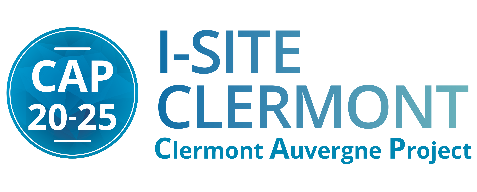 Réseaux de capteurs LoRaWAN dédiés à la Recherche
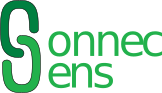 Exemples d’axes de R&D en cours
Conception d’un dispositif médical intelligent multi-capteur pour la détection de la mobilité faible
Capteurs d’images communicants à faible consommation d’énergie
Nœud communicant enterré
Evolution/amélioration du protocole LoRaWAN
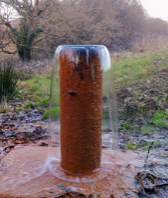 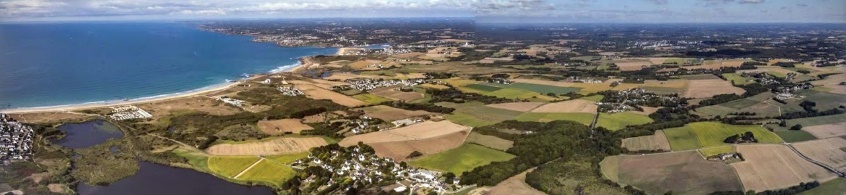 Ateliers INSU - INSIS
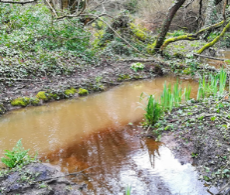 PIA3 EQUIPEX+ 2021 - 2028
TERRA FORMA

Concevoir et tester l’observatoire intelligent des territoires à l’heure de l’Anthropocène

Laurent Longuevergne (CNRS/UR1); Arnaud Elger (UPS); Virginie Girard (CNRS/eLTER FR);
Partenaires : 42 laboratoires
CNRS (INSU, INEE, INSIS, IN2P3, INP, INS2I, INSHS, INSB), IRD, INRAE, Mines Paristech, INERIS
Universités (Rennes, Toulouse, Grenoble, Clermont-Auvergne, Paris-Diderot, Montpellier, Reims, Toulon, Franche-Comté, Orléans, Strasbourg, Aix-Marseille)
Extralab company
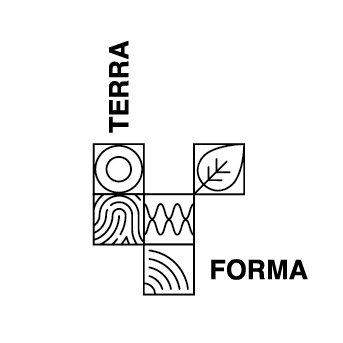 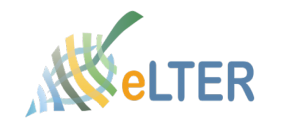 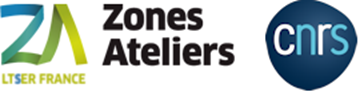 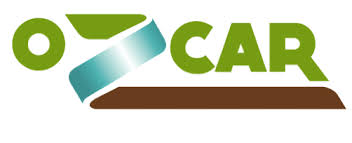 Ateliers INSU – INSIS, Montpellier, 2-3 mars 2021
[Speaker Notes: Bonjour,
Je vais vous présenter le projet TERRA FORMA qui vient d’être financé dans le cadre du programme d’investissement d’avenir PIA3, volet équipement d’exellence. TERRA FORMA vise à concevoir et tester l’observatoire intelligent des territoires à l’heure de l’Anthropocène. Il rassemble 42 partenaires, dont des laboratoires l’INSU, INEE et l’INSIS. Il s’appuie notamment sur les infrastructures recherche OZCAR et RZA qui rassemble des observatoires de recherche en environnement.]
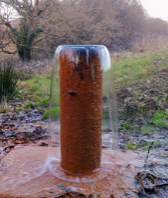 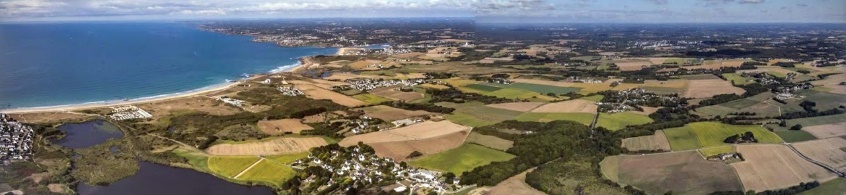 Le défi de l’Anthropocène
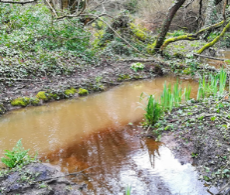 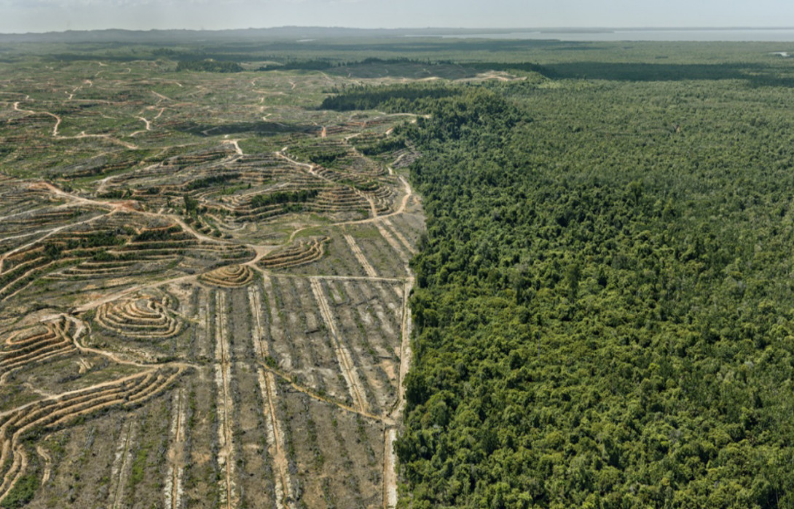 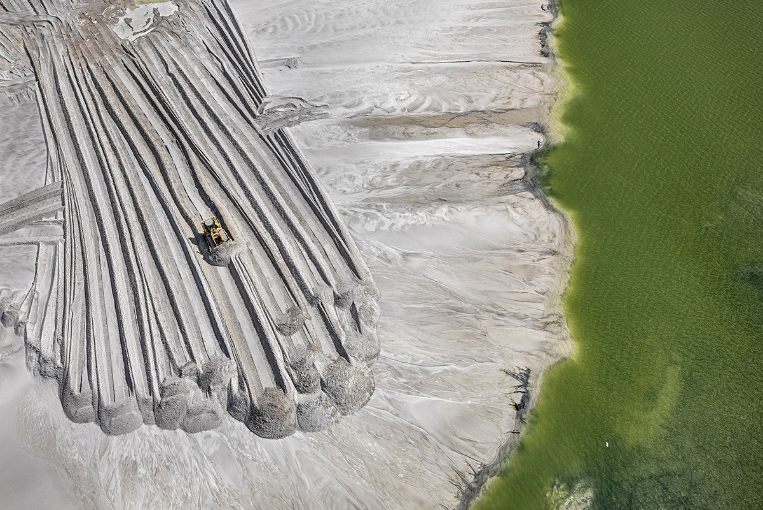 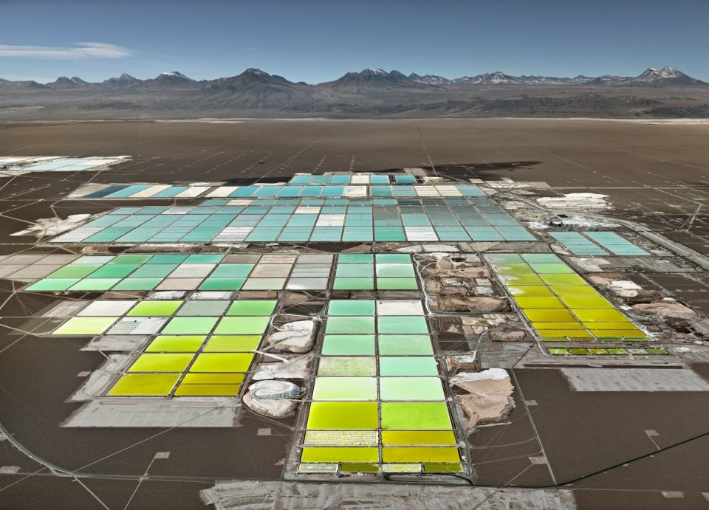 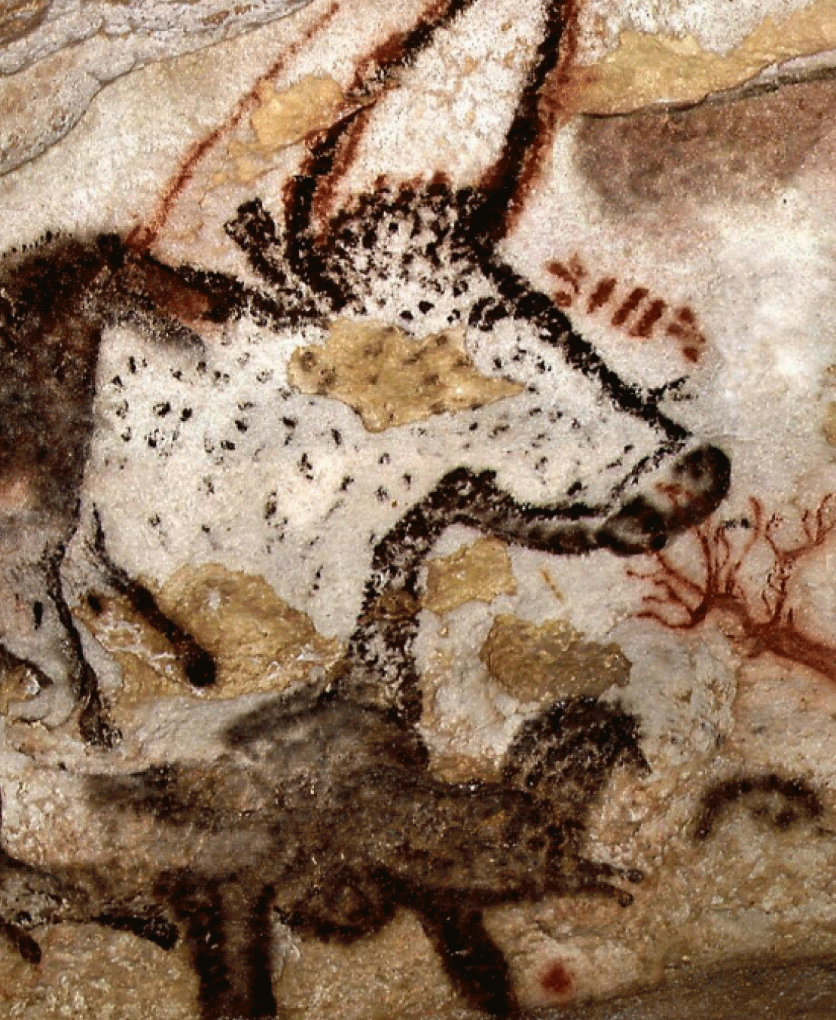 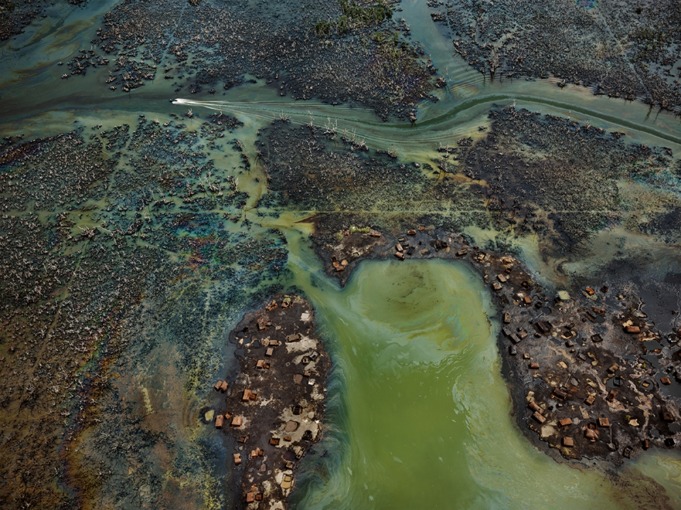 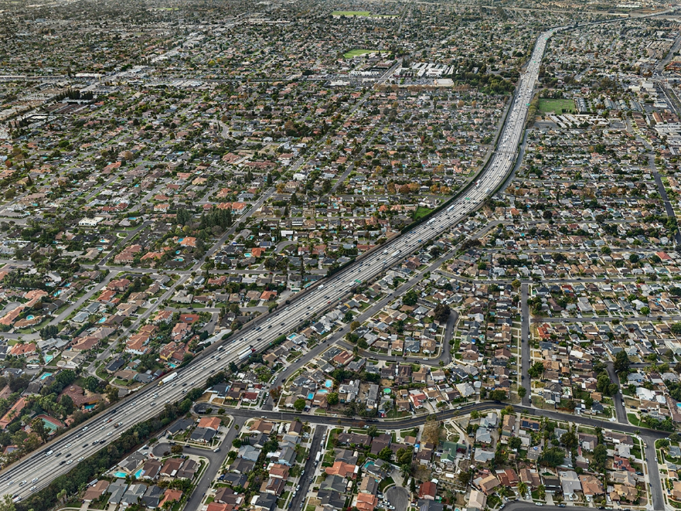 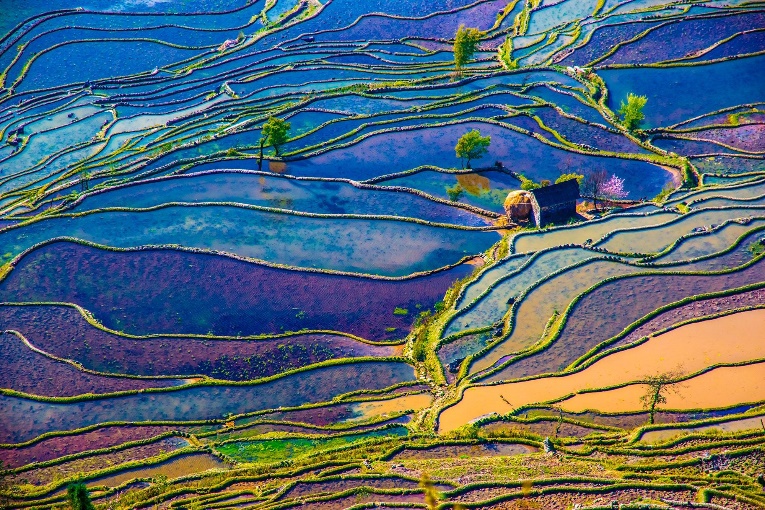 Photos : Edward Burtynsky
L’habitabilité de la Terre est remise en question par les actions de l’homme 
Développer une approche holistique à une échelle pertinente pour une recherche – action sur les territoires
Ateliers INSU – INSIS, Montpellier, 2-3 mars 2021
3
[Speaker Notes: L’homme a modelé son environnemnt pour exploiter ses ressources au point où l’habitabilité de la Terre est remise en question par ses actions. Il a notamment altéré les interactions complexes qui existent entre le vivant et les géo-écosystèmes. Dans ce contexte, les observatoires sont cruciaux pour documenter sur le long-terme, comprendre et modéliser les trajectoires passées et future de nos territoires. Il est cependant nécessaire de développer une approche holistique pour relever les défis sur les territoires]
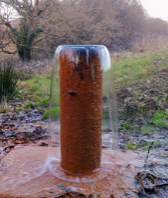 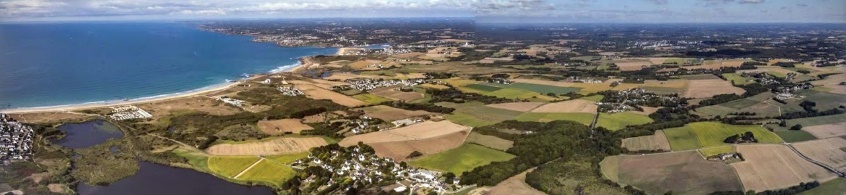 Défis Scientifiques et Techniques
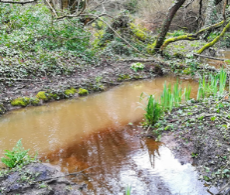 Grands enjeux : l'Habitabilité de notre Planète
Défis Scientifiques : définir les interactions intermittentes reliant humain, autres organismes et éléments abiotiques (gaz, eau, matière solide, énergie). 
Approche : Changer de paradigme dans notre stratégie d'observation des systèmes naturels anthropisés, hybrider les disciplines
Défis technologiques : développer l'approche "multi-messagers" sur les observatoires OZCAR – RZA : une plateforme technologique bâtie sur des réseaux de capteurs adaptés aux conditions in-situ (bas cout, basse énergie, intelligents…) en s’appuyant sur des technologiques récentes (optique, internet des objets, impression 3D, intelligence artificielle).,
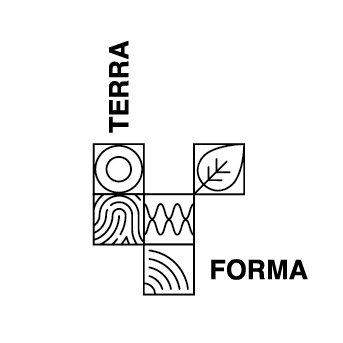 Ateliers INSU – INSIS, Montpellier, 2-3 mars 2021
4
[Speaker Notes: Le projet propose de changer de paradigme dans notre stratégie d’observation des systèmes naturels pour répondre aux grands enjeux de l’habitabilité de notre planête. La question centrale est la suivante: Comment explorer et comprendre les relations et interactions entre les humains organismes vivants et non-humain (air, eau, sol), et donnent-ils accès à une représentation renouvelée de ce systèmes complexe? C’est ainsi une nouvelle TERRA-formation des territoires dans l’anthropocène  qui doit permettre d’alimenter des modèles intégrés et mieux prévoir les trajectoires. Le projet consiste à développer et déployer des réseaux de capteurs hétérogènes pour développer une approche multi-messager à l’échelle du territoire. Nous allons donc développer une plateforme technologique, adaptées aux conditions in-situ, qui s’appuie sur des technologies récentes (optique, IOT, impression 3D, intelligence artificielle), qui sera ensuite testées]
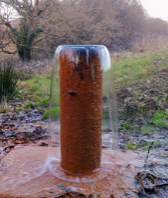 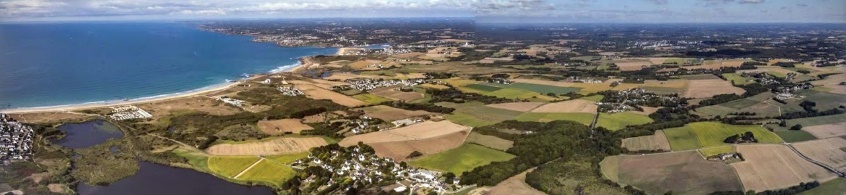 Développements techniques
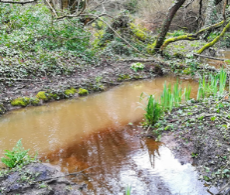 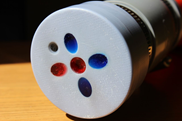 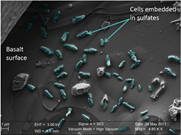 Capteurs in-situ et mobile
Basse consommation énergétique
Intelligence embarquée -> information pertinente
Miniaturisation
Bas coût (un facteur 10), faible impact
Socialement appropriés
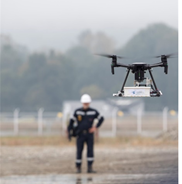 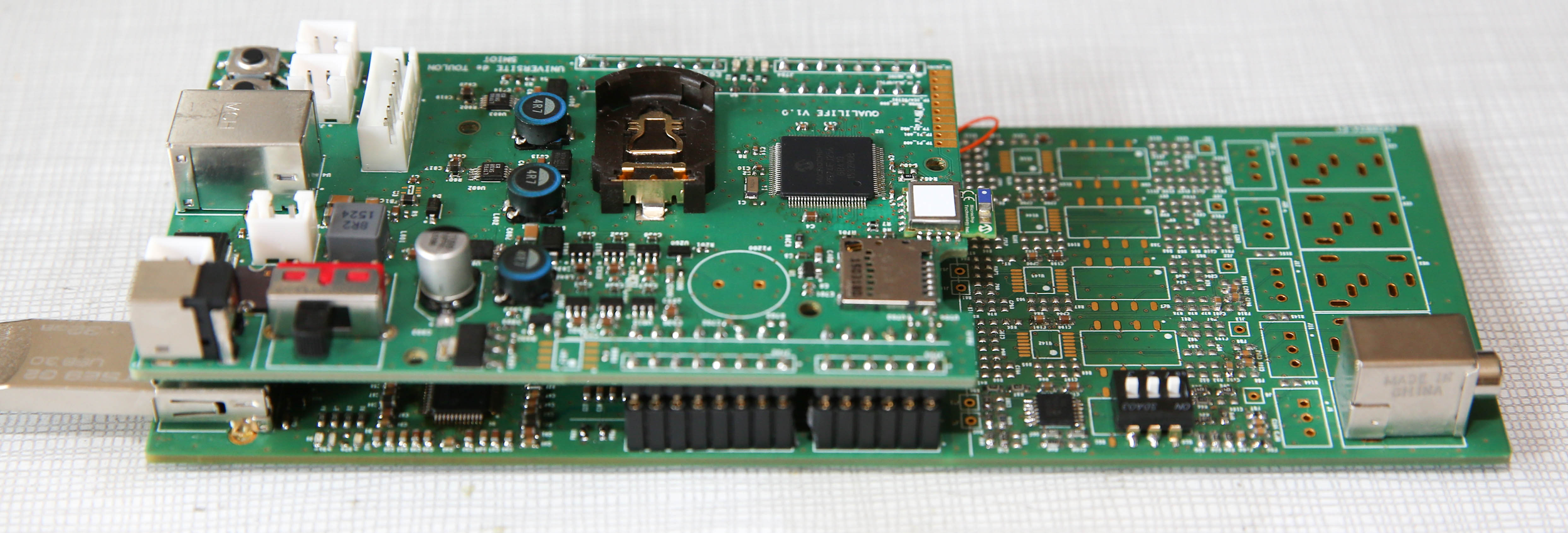 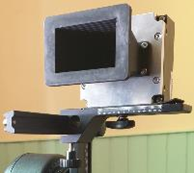 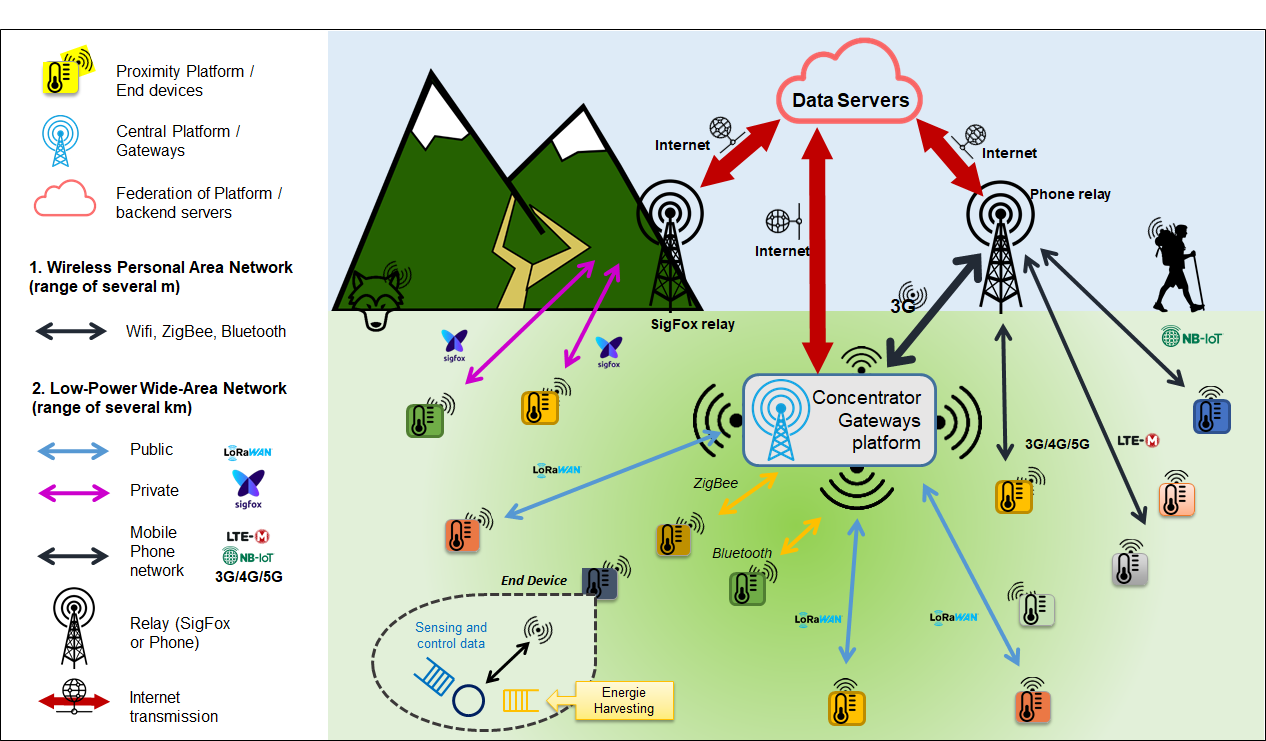 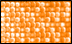 Infrastructure de communication
Développer et déployer des réseaux denses de capteurs hétérogènes permettant le moissonnage d’énergie, le calcul embarqué, alimentation des bases de données. 
Capturer les variabilités spatiales et temporelles et opérer le changement d’échelle du site au territoire
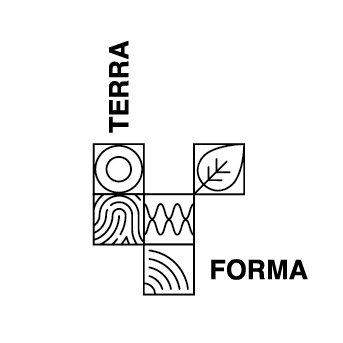 Commission Recherche UR1 – 16 février 2021
5
[Speaker Notes: Les défis techniques sont doubles: d’une part il s’agit de développer des capteurs mobiles et in-situ, ils doivent fonctionner en continu avec des sources d’alimentation intermittentes, être bas cout et embarquer de l’intelligence pour définir les informations pertinentes. D’autres part, il s’agit de disposer d’une infrastructure de communication permettant de déployer des réseaux de capteurs hétérogènes, embarquant des capacités de calcul et capables d’opérer le changement d’échelle. Ainsi, le projet propose de s’appuyer sur les nouvelles technologies pour qu’elles servent les questions scientifiques sur les observatoires.]
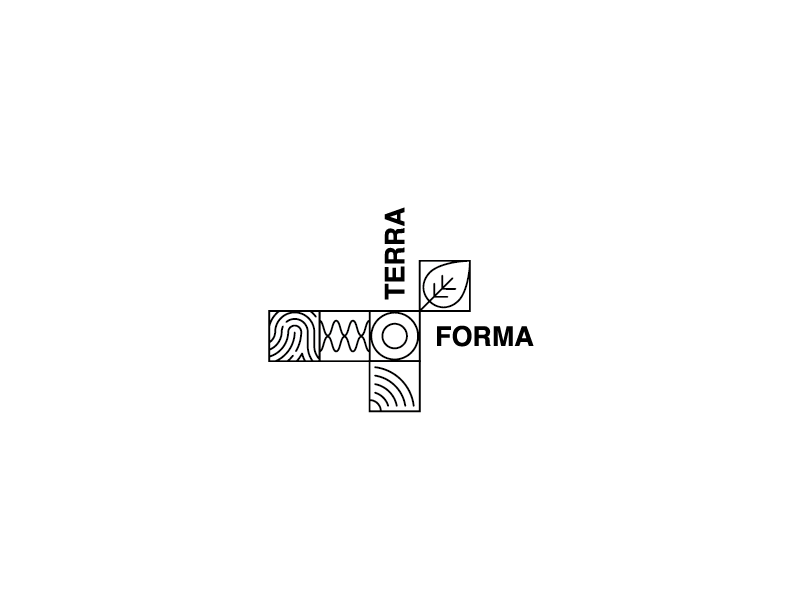 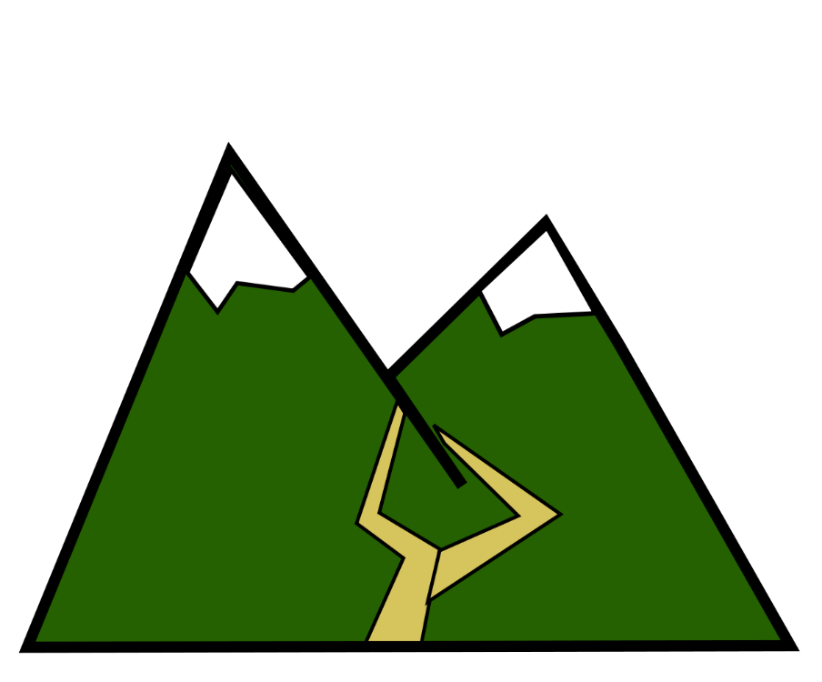 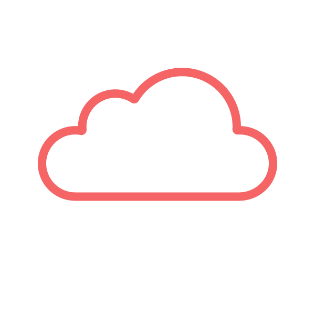 Internet
Data Servers
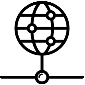 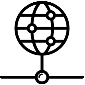 Internet
SigFox relay
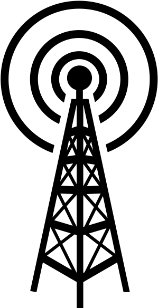 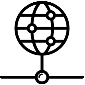 Phone relay
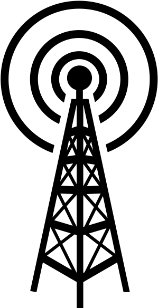 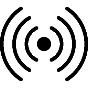 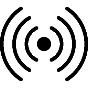 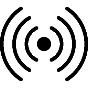 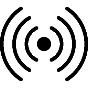 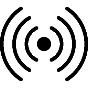 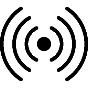 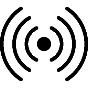 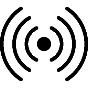 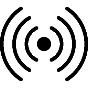 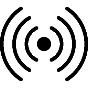 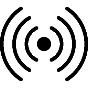 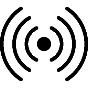 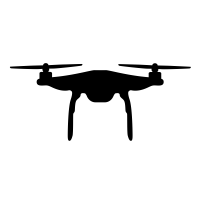 Drone
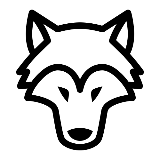 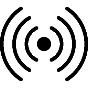 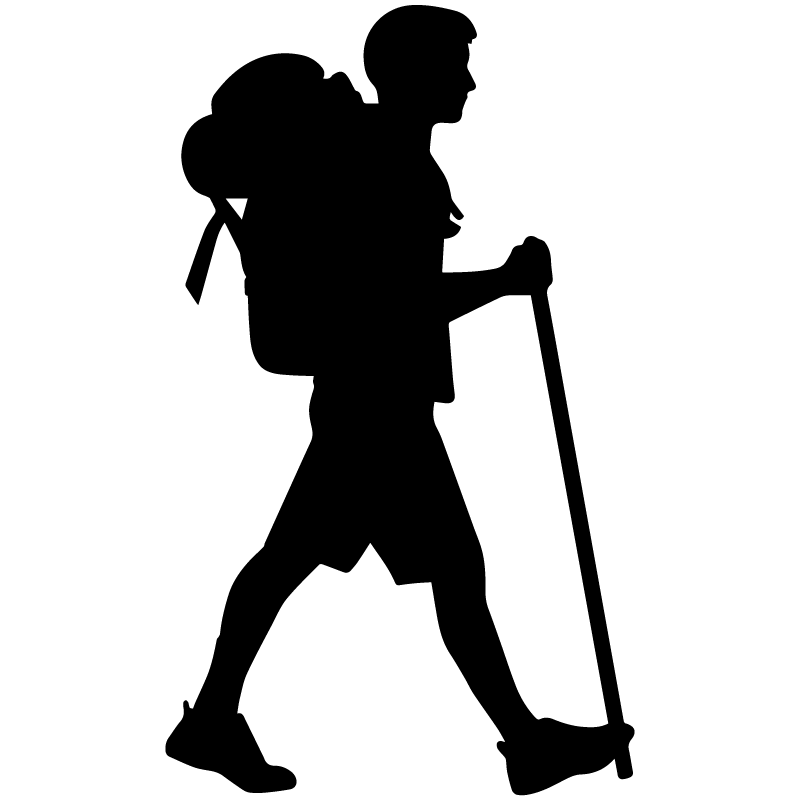 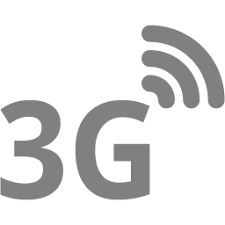 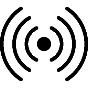 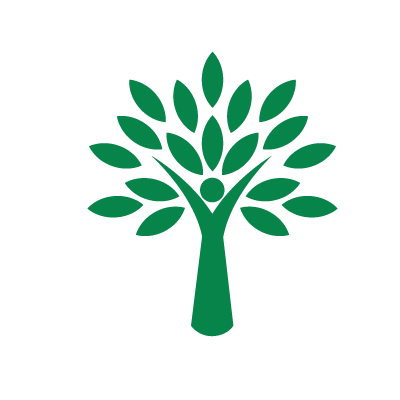 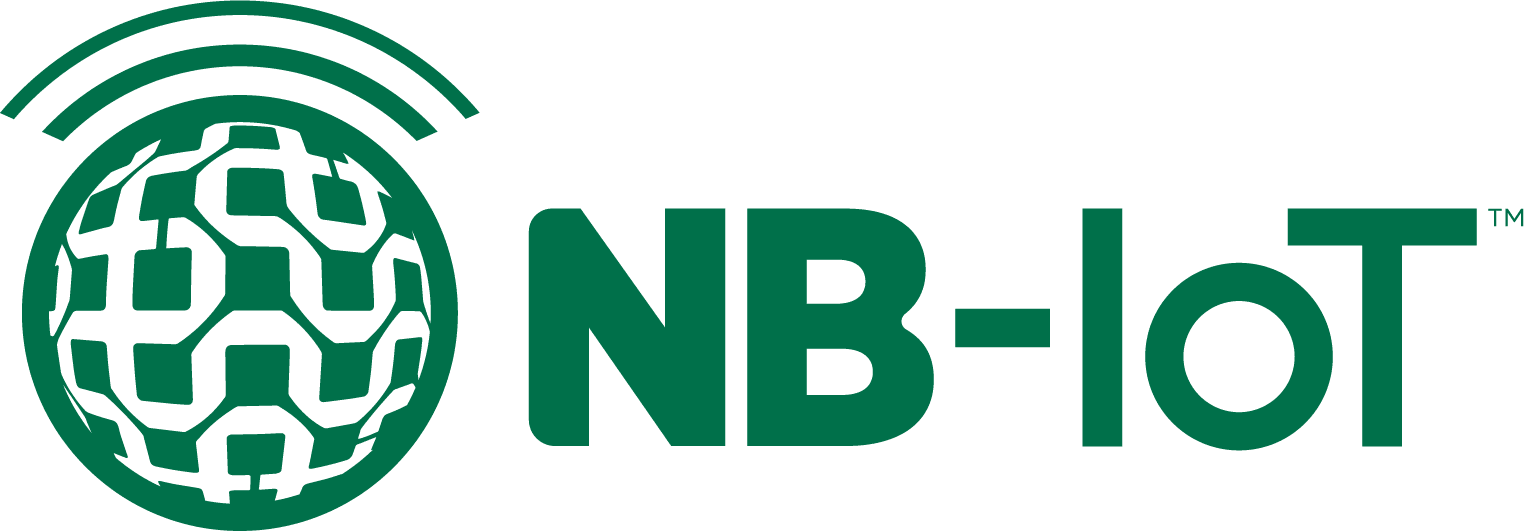 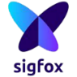 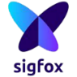 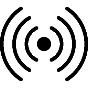 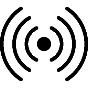 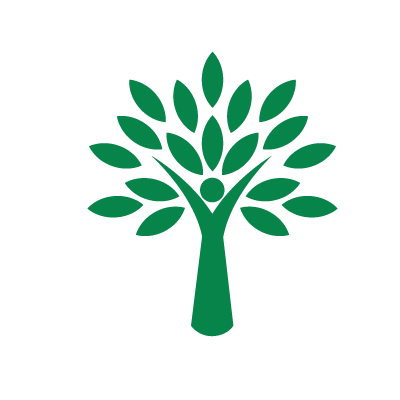 Concentrator
Gateways
platform
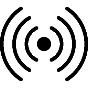 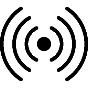 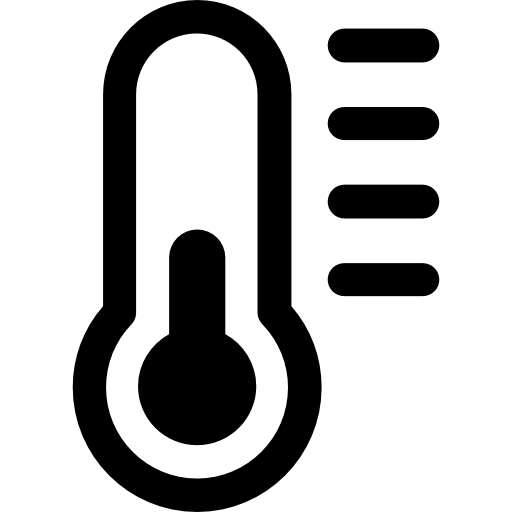 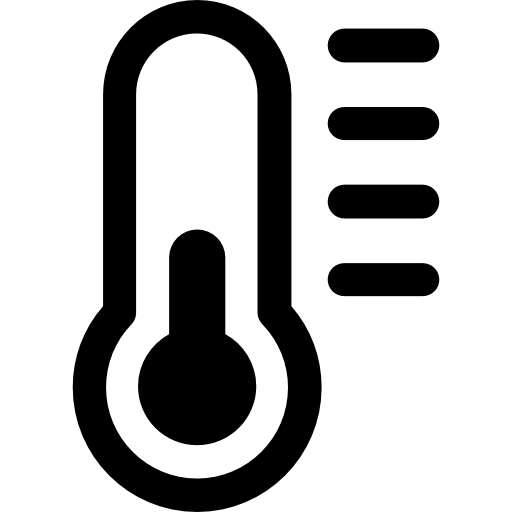 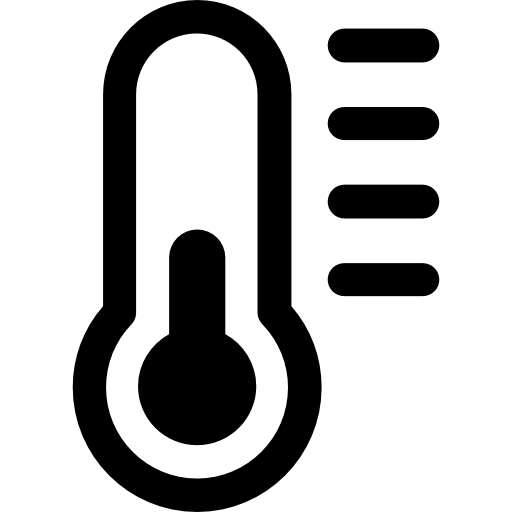 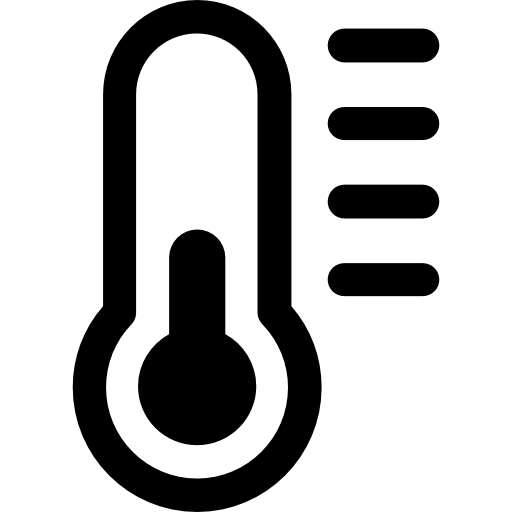 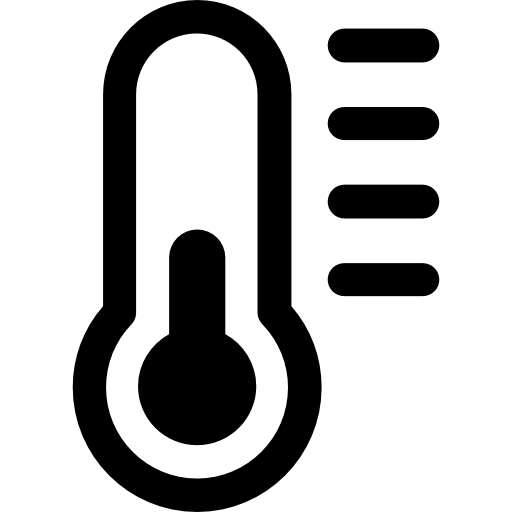 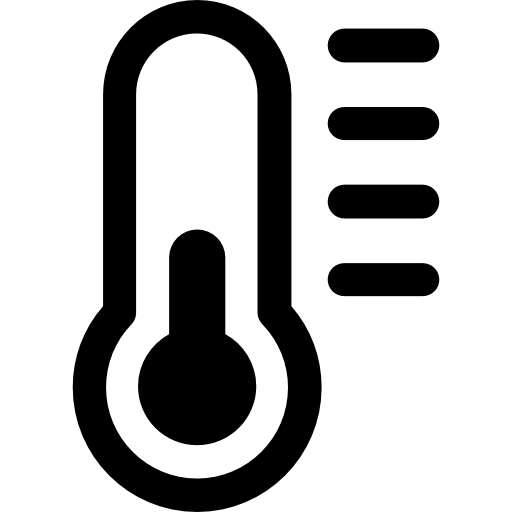 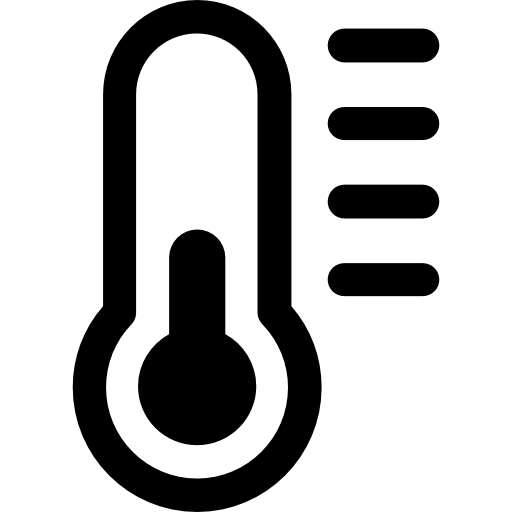 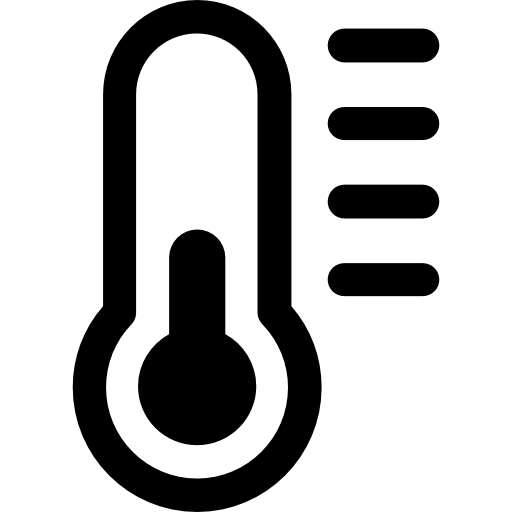 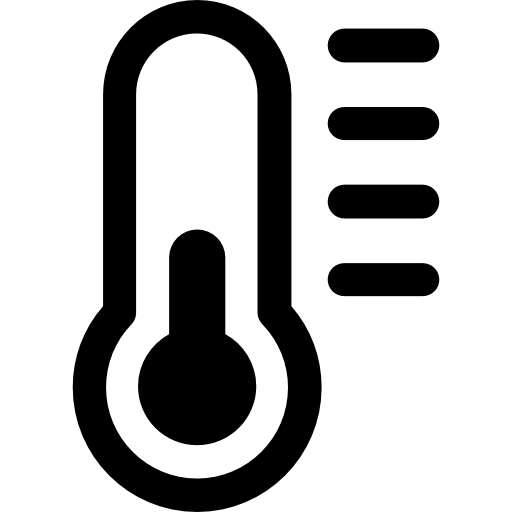 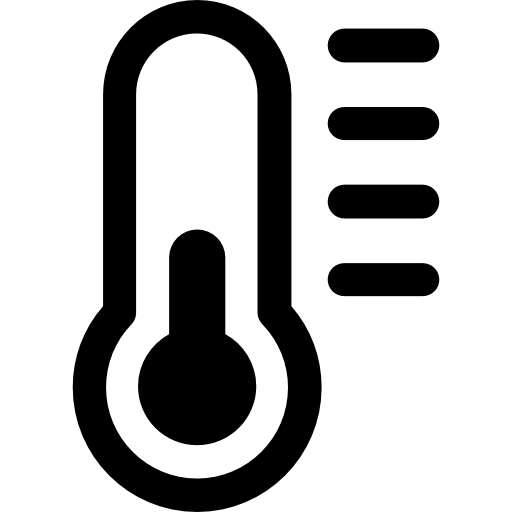 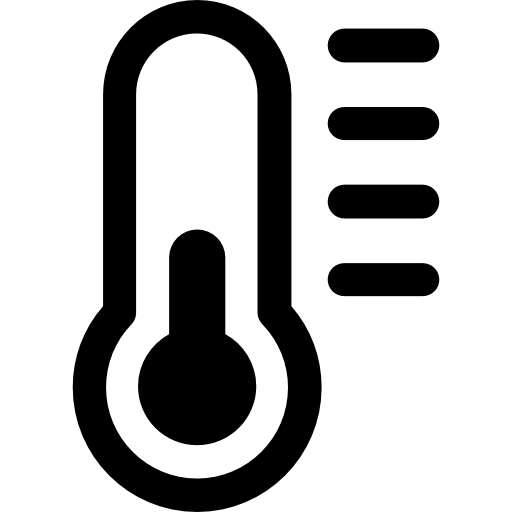 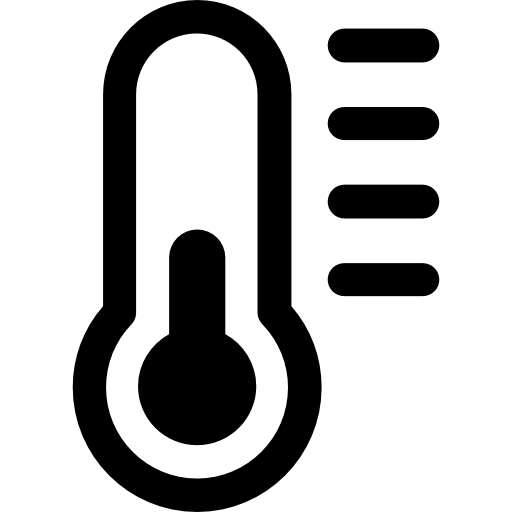 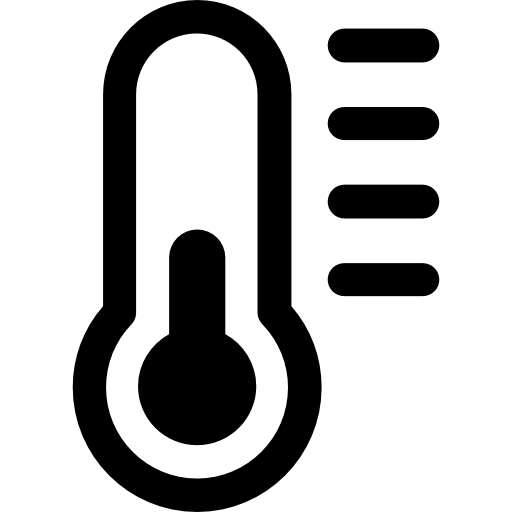 3G/4G/5G
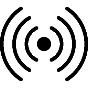 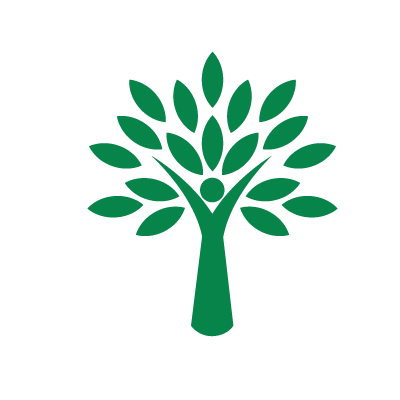 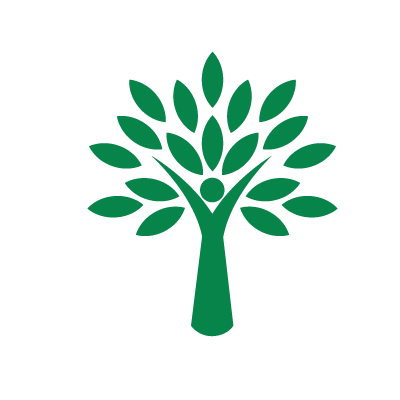 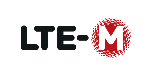 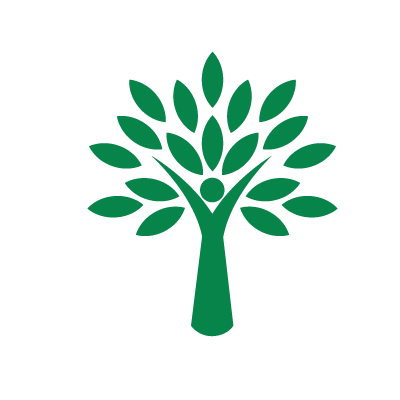 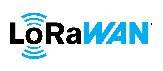 ZigBee
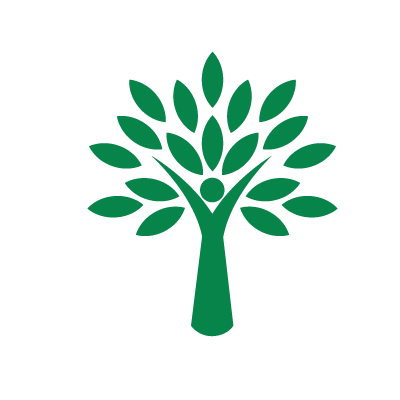 Bluetooth
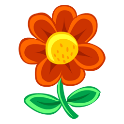 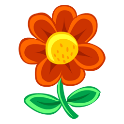 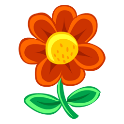 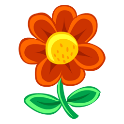 End Device
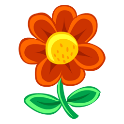 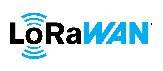 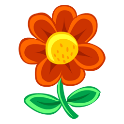 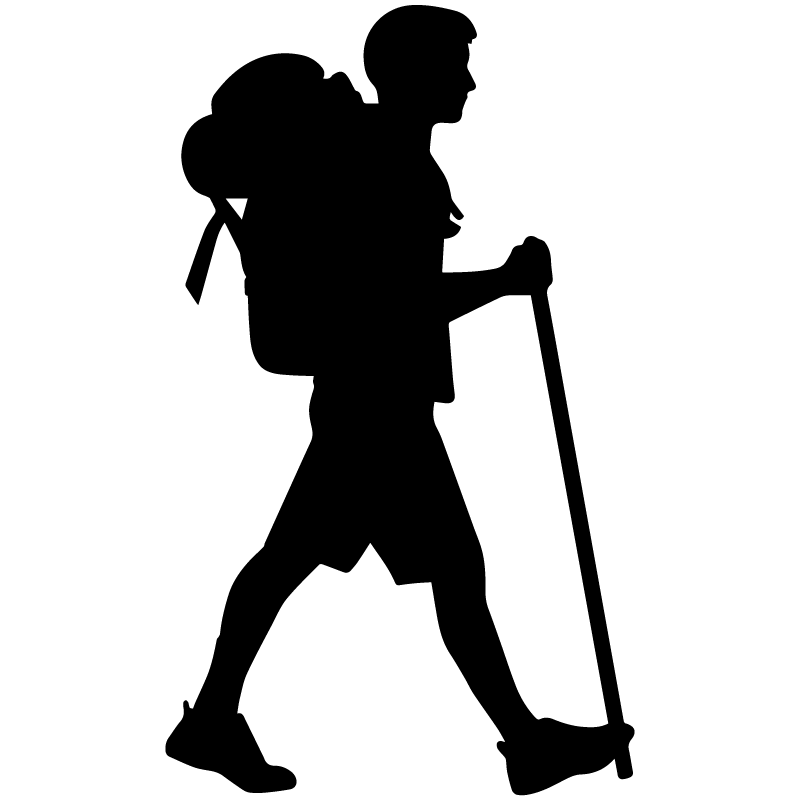 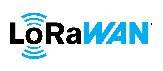 Sensing and control data
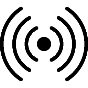 Energie Harvesting
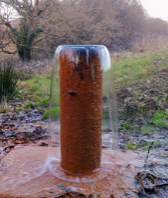 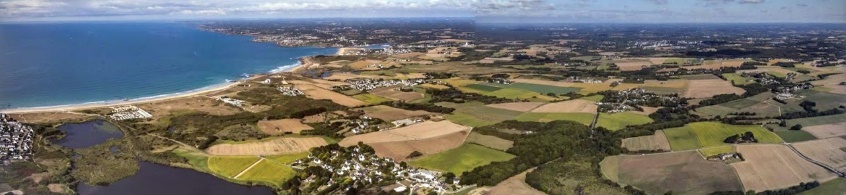 Perspectives de collaborations nouvelles et renforcées
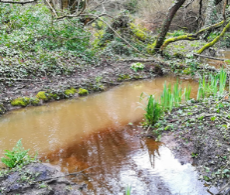 Laboratoires INSIS impliqués : LAAS – Toulouse, LRPG – Nancy, support du réseau RENATECH, mais projet ouvert

Laboratoires INSU – INEE : associés aux observatoires de l’environnement réunis au sein des IR OZCAR et RZA
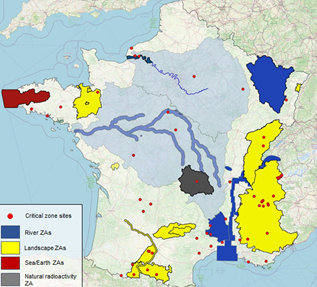 Observatoire : plateforme de test et de qualification des nouveaux capteurs et systèmes environnementaux !!
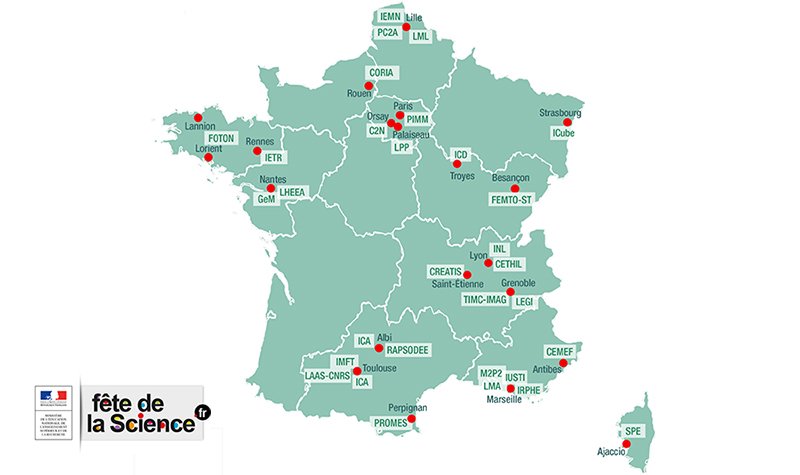 Laboratoires INSIS
Observatoires (>60 sites)
Soutiens: CNES, Office Français de Biodiversité, Bureau de Ressources Géologiques et Minières, Agence de l’eau, Réseau d’écoToxicologie, Institut Carnot Eau&Environnement, Groupes Régionaux des experts du climat, …
Contact(s): laurent.longuevergne@univ-rennes1.fr
arnaud.elger@univ-tlse3.fr  
virginie.girard@univ-grenoble-alpes.fr
7
Ateliers INSU – INSIS, Montpellier, 2-3 mars 2021
[Speaker Notes: Le projet commence tout juste. L’aide accordée par l’ANR es de 9.6 M€. Les organismes contribuent à hauteur de 30 M€, notamment par un apport RH qui inclus 6 ETP INSIS. 2 laboratoires sont impliqués, le LAAS à Toulouse et le LRPG à Nancy, et le projet s’appuiera sur le réseau RENATECH. Le projet se veut ouvert, et propose, notamment, de transformer les 60 observatoires de l’environnement français, comme plateforme de test et de qualification des nouveaux capteurs et systèmes environnementaux qui sont développés dans les laboratoires. Notez que chaque laboratoire INSIS peut trouver, à proximité, un observatoire. 
Je vous remercie pour votre aide.]